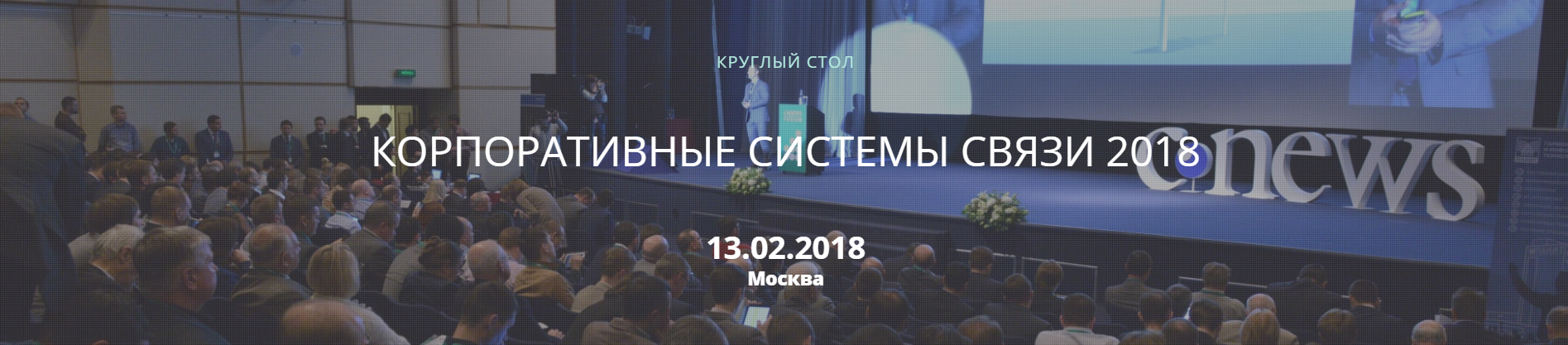 Модератор:
Станислав Макаров
Куда идет рынок
По данным аналитиков, в 2016 г. выручка от услуг бизнес-связи впервые снизилась на 1,5–2%. В 2017 г. этот сегмент телеком-рынка если заметно не вырос, то, по крайней мере, не упал.
• Как развивался рынок корпоративной связи в 2017 г.?• Какие решения были востребованы заказчиками?• Насколько популярны отечественные аналоги продукции известных западных вендоров?• Какие технологии позволяют существенно сократить затраты на корпоративную связь?• Насколько эффективна всеобщая мобилизация сотрудников?• Всегда ли использование виртуальной АТС существенно выгоднее?• Получила ли широкое распространение видеоконференцсвязь?• Как выбрать оптимальное решение унифицированных коммуникации?• Как обеспечить идеальную интеграцию связи и бизнес-приложений?• Каковы перспективы развития рынка корпоративной связи в 2018 г.?
Телекоммуникационный рынок в России в 2017 году
В ближайшие пять лет, рынок будет расти более чем на 1% в год.
Общий объем:	1,6 трлн рублей 	(+ 1,3%)

Мобильная связь:		+1,5%
Интернет			+3,8%
ТВ				+10,5%
Фиксированная связь	-9%
Отраслевой индекс MICEXTLC вырос за год всего на 5,6% при общем росте ММВБ на 26%.
Источник: «ТМТ Консалтинг»
Мировой рынок телекоммуникационных услуг и платных ТВ-сервисов вырастет на 1,7%, и его объем в денежном исчислении составит $1,67 трлн.
(IDC)
ПОЧЕМУ?
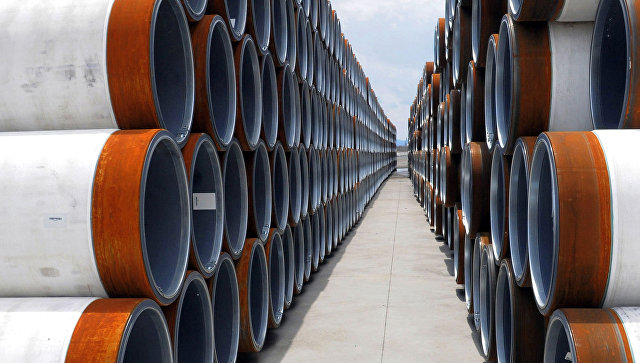 ПОЧЕМУ?
Коммодитизация!
Коммодитизация телекома неизбежна
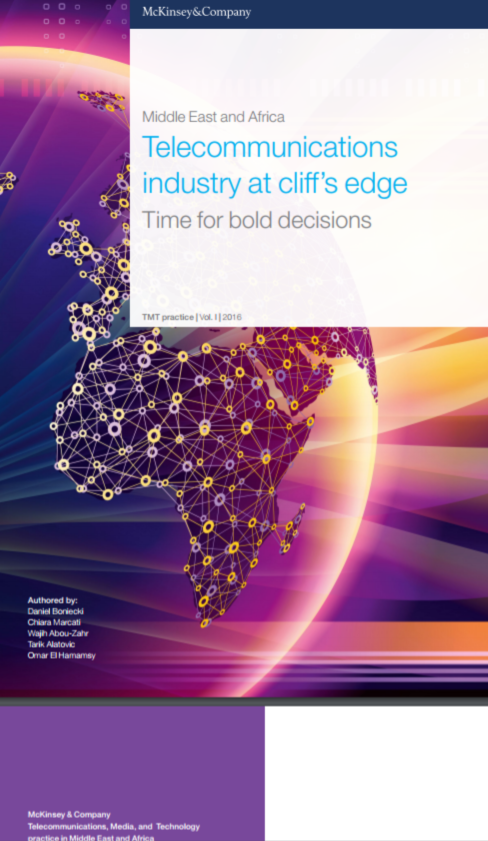 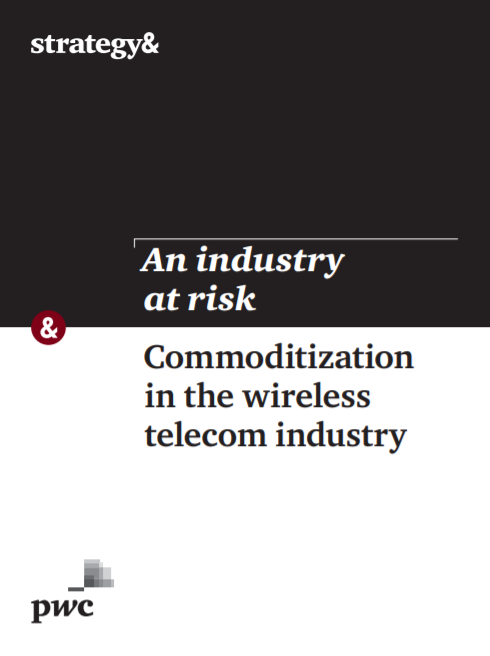 Коммодитизация – это "обезличивание", потеря значимых для потребителей различий между продуктами какой-либо категории.
Волны инноваций
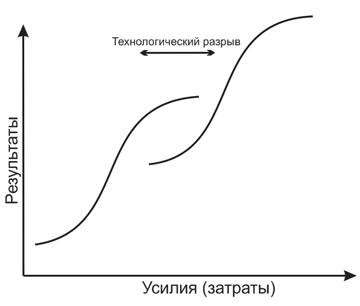 Обычный 
телеком
Цифровые 
технологии
vs.
Корпоративная
Персональная
Защищенная
Интегрированная
Надежная
То же самое?
Найдите 10 отличий:)
Цифровая трансформация
Офисные АТС
IP-телефония
Конференцсвязь
…
Unified Communications & Collaboration
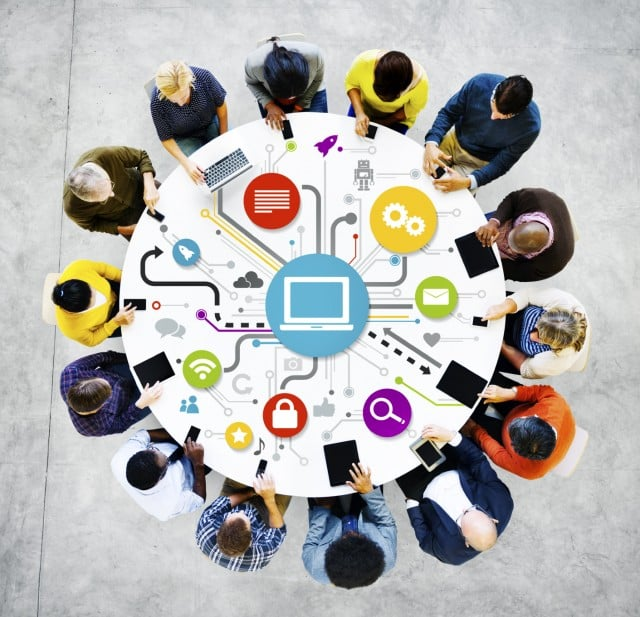 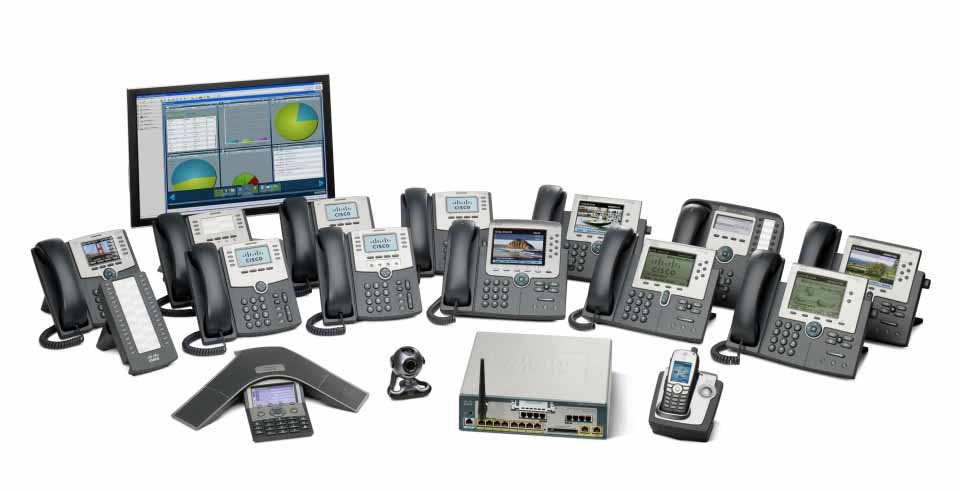 Рынок не исчезает, 
он меняется
Market size of unified communications in Europe from 2012 to 2023, by application (in billion U.S. dollars)
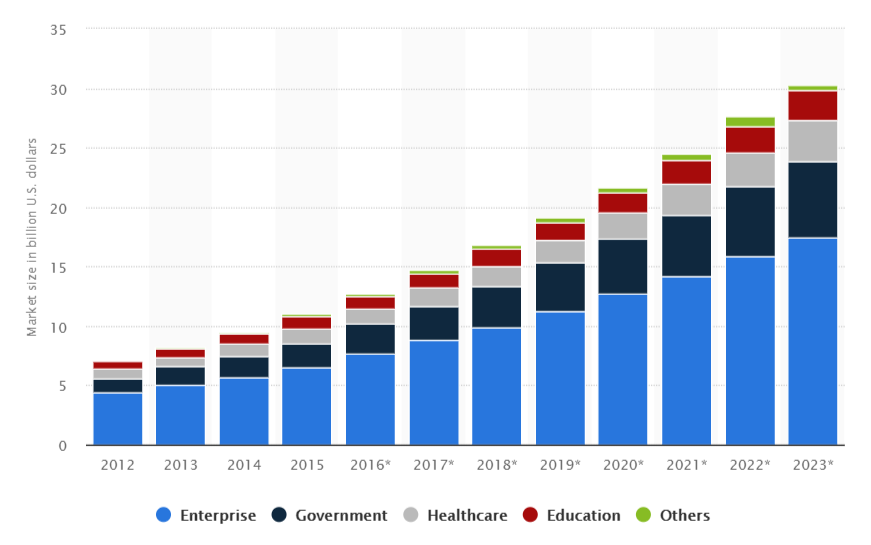 Statista.com
BYOD:
Удобство vs. Риски
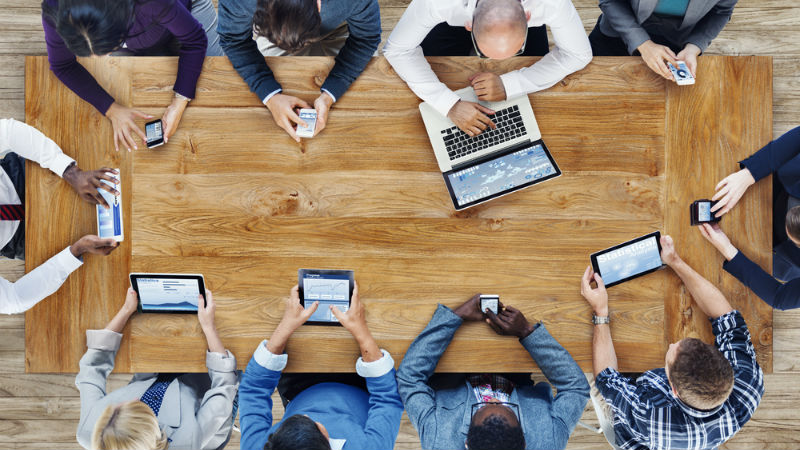 Пока удобство побеждает
Mobile vs. Fixed. Africa
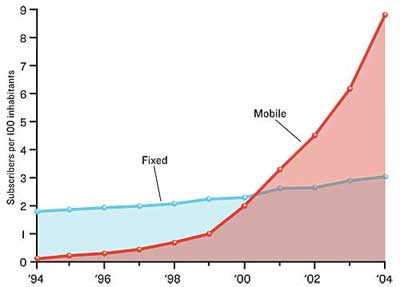 113 млн «лишних» сим-карт
260
млн
Количество абонентов мобильной связи
147
млн
Население России
Блокчейн всемогущий
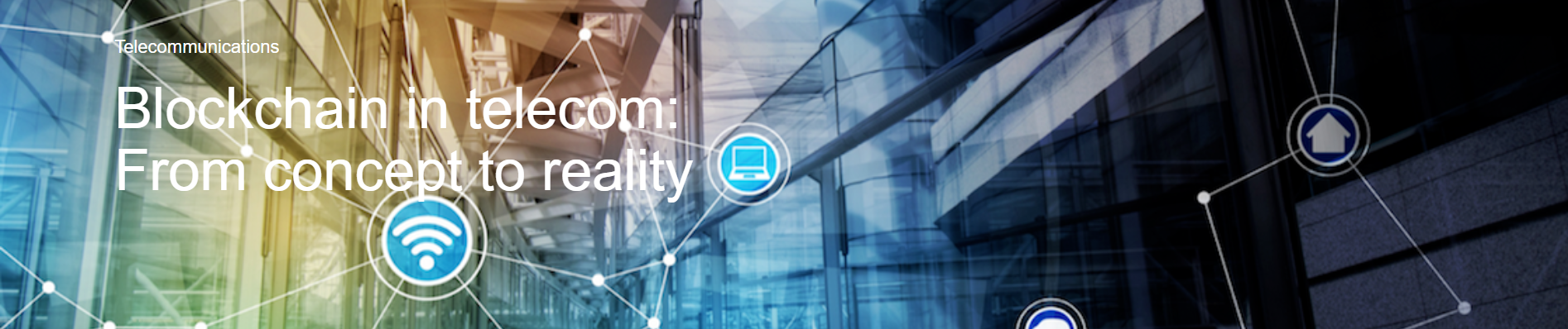 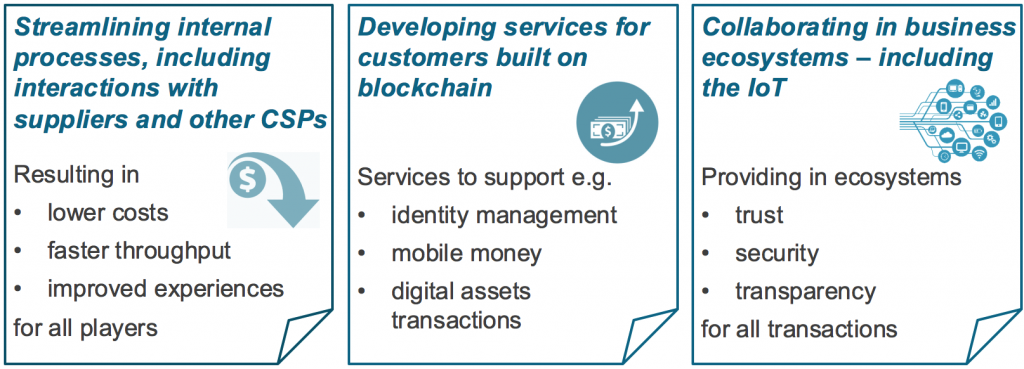